October 30, 2017
Take out Test Review Packets, Finish or if done study
Sharpen Pencil
See #1
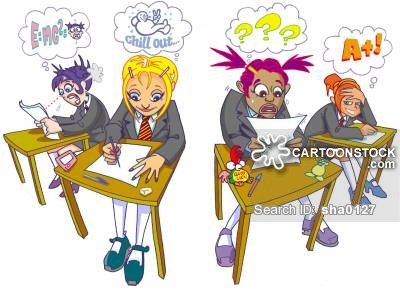 LO
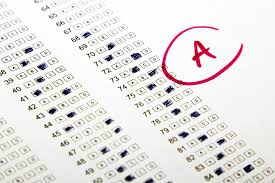 7th Grade
We will review organic compounds, human body systems and homeostasis to prepare for 2nd 6 weeks district test.
6th Grade
We will review elements, compounds, chemical reactions, natural resources, energy transfer, and types of energy to prepare for 2nd 6 weeks district test.
DOL
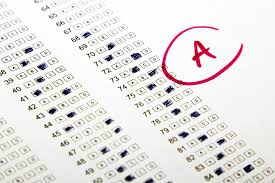 7th Grade
I will explain what the two main body systems are that help me breath in an exit slip..
6th Grade
I will explain how an element and a compound are different in an exit slip.
TEK
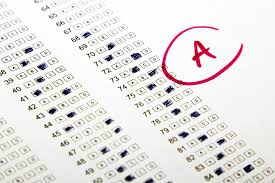 7th Grade
7.6B,C / 7.7C / 7.12B,C,E/ 7.13A,B
(full explanation hanging on poster by teacher desk)
6th Grade
6.5C,D / 6.7A / 6.9A,C
(full explanation hanging on poster by teacher desk)
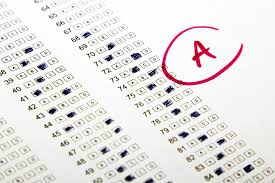 Agenda for Both 7th / 6th
1. PDN
2. Finish Review Packet
3. Question / Answers Game
4. DOL